Advanced object oriented
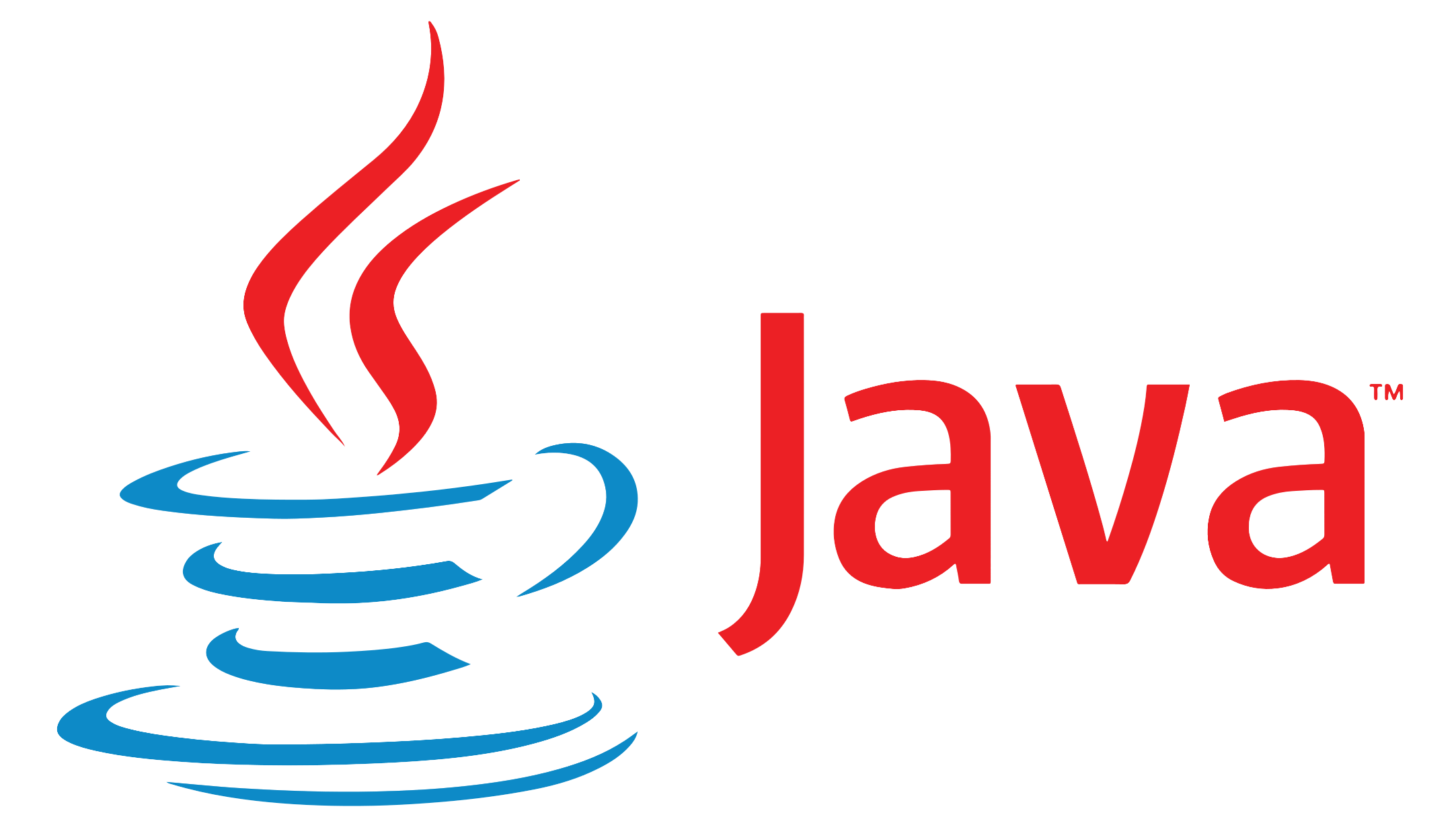 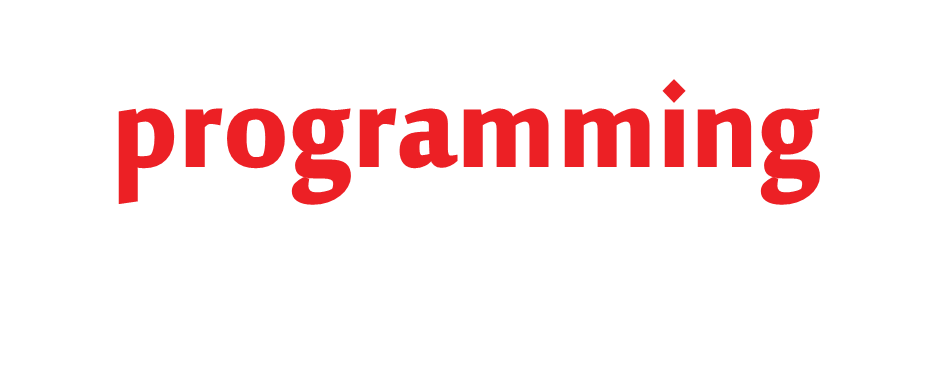 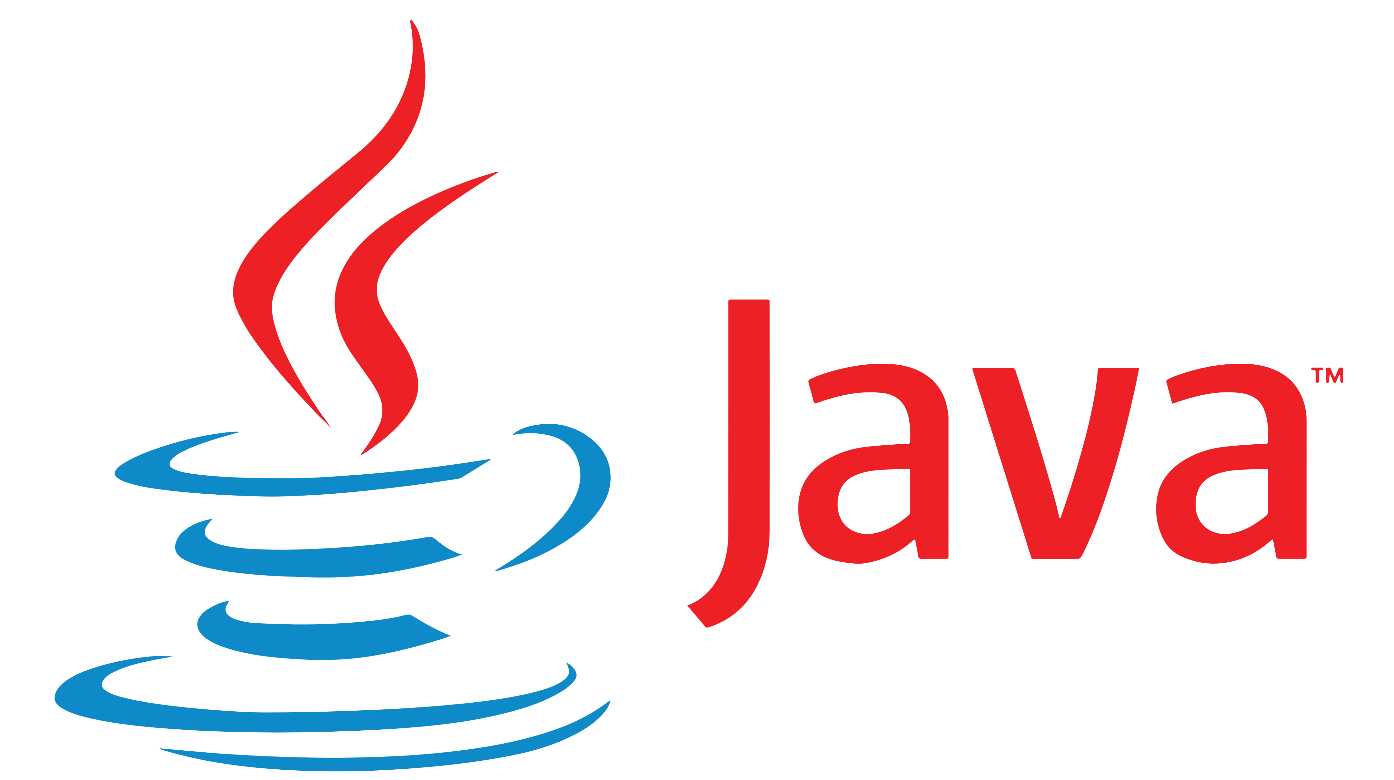 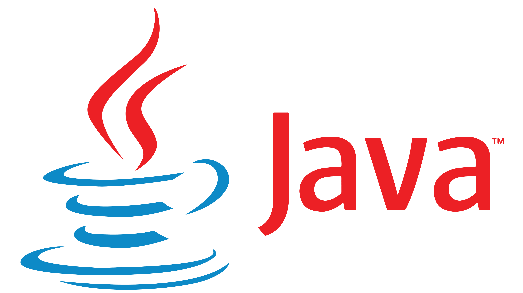 java
Programming languages
Object oriented PL
Procedural PL
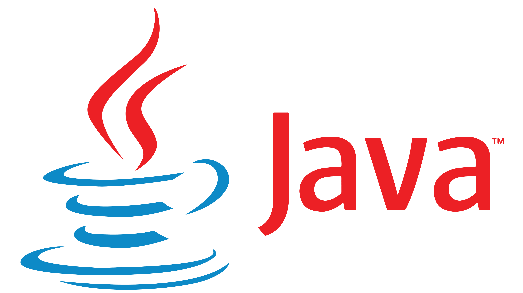 Programming languages
java
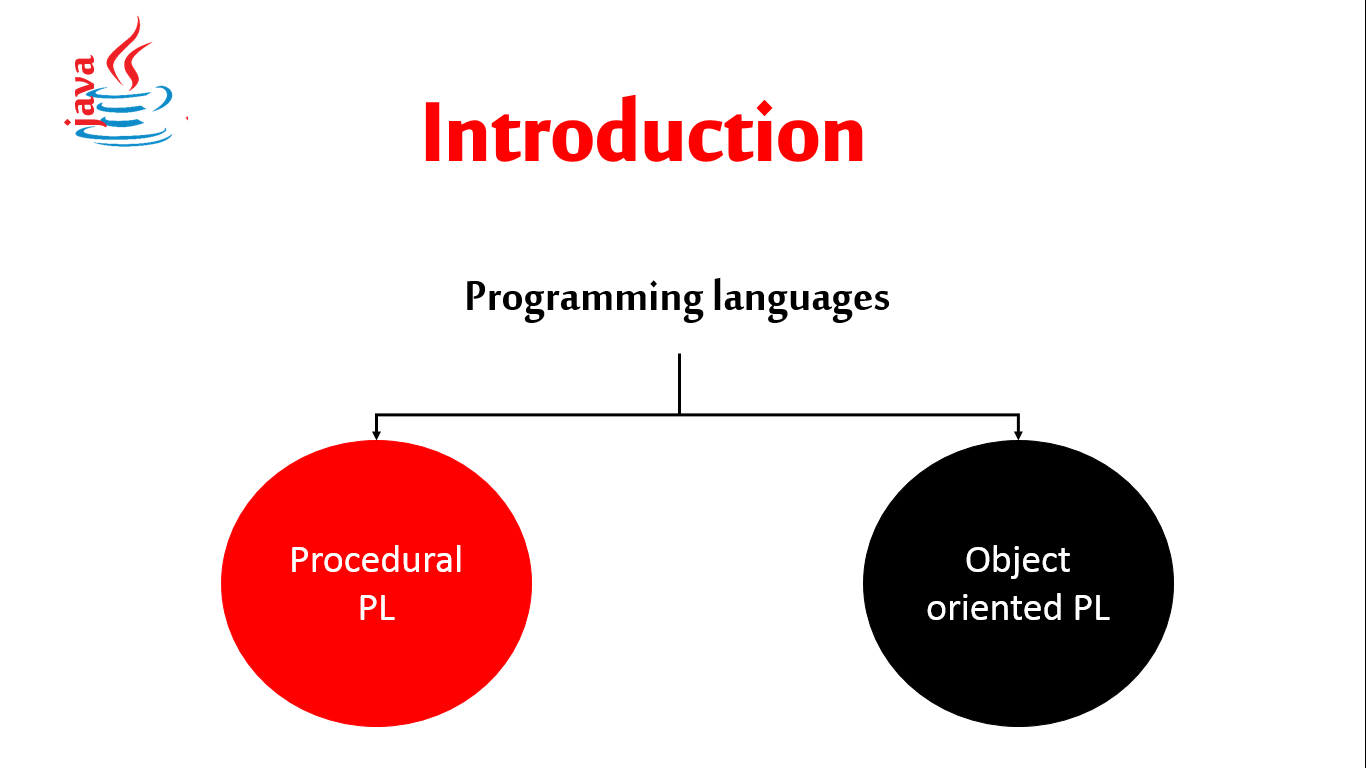 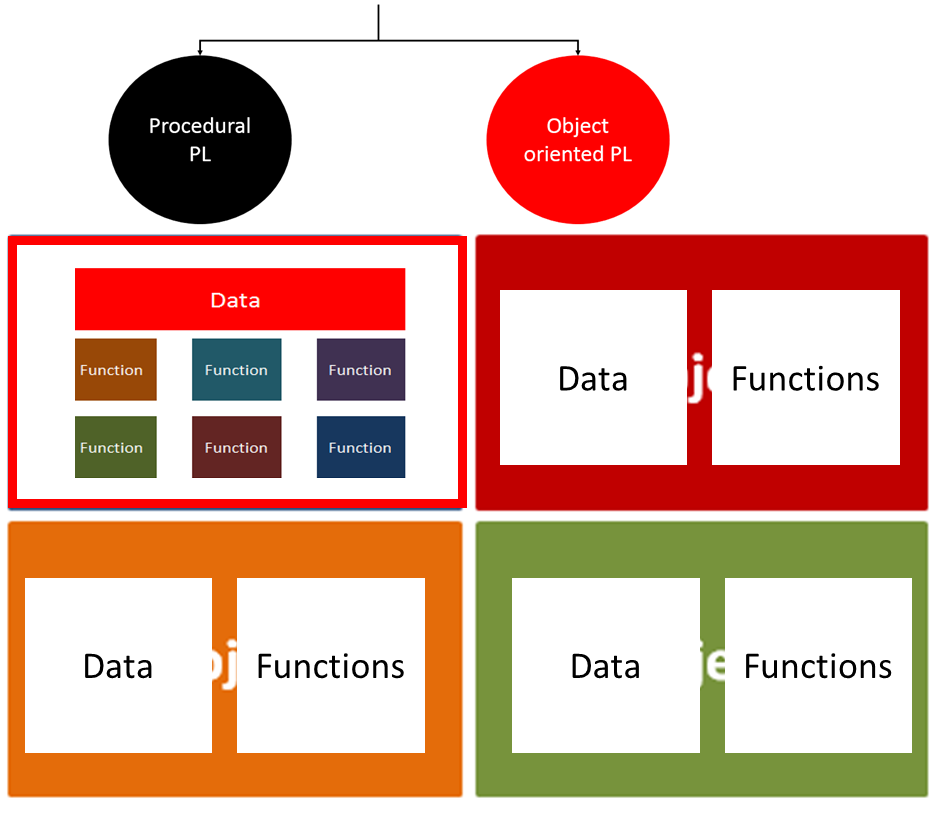 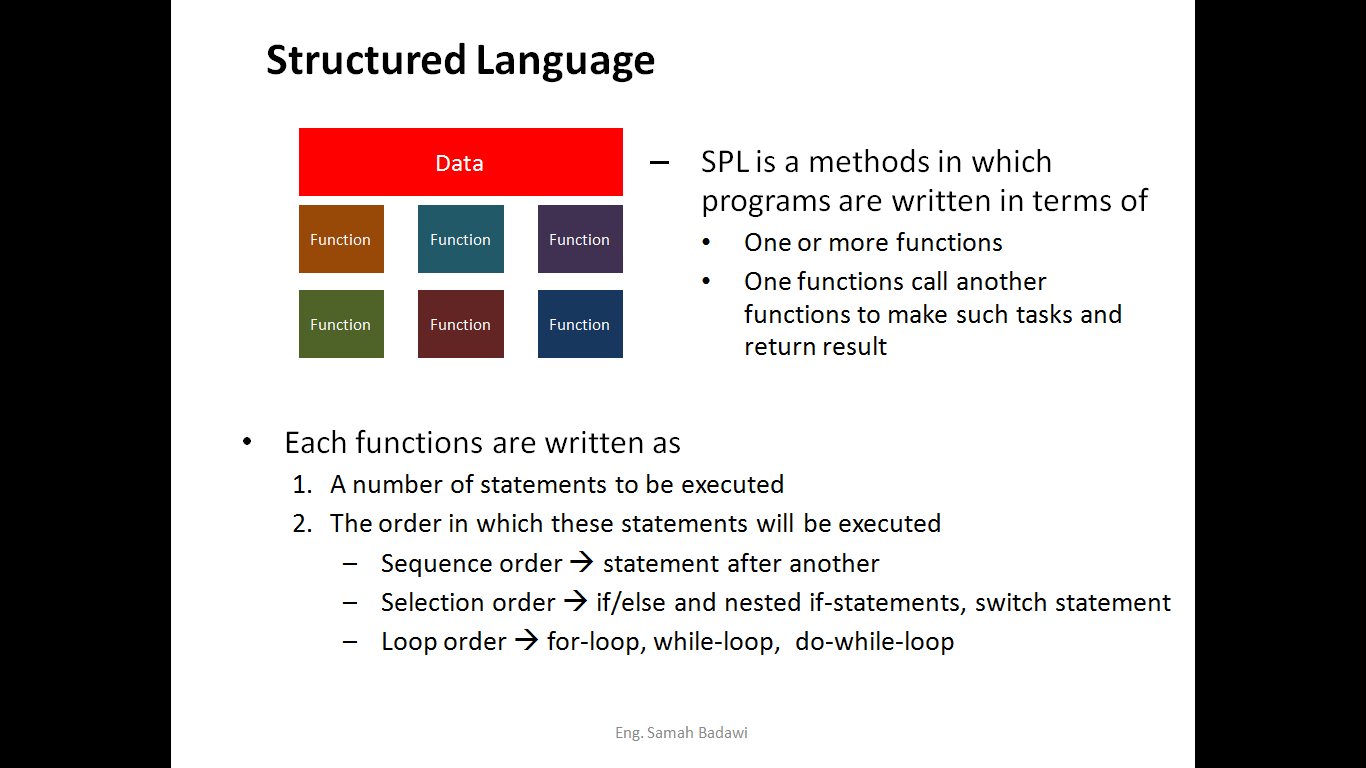 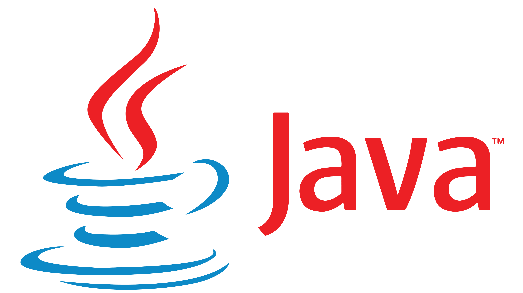 Review of object oriented concepts
java
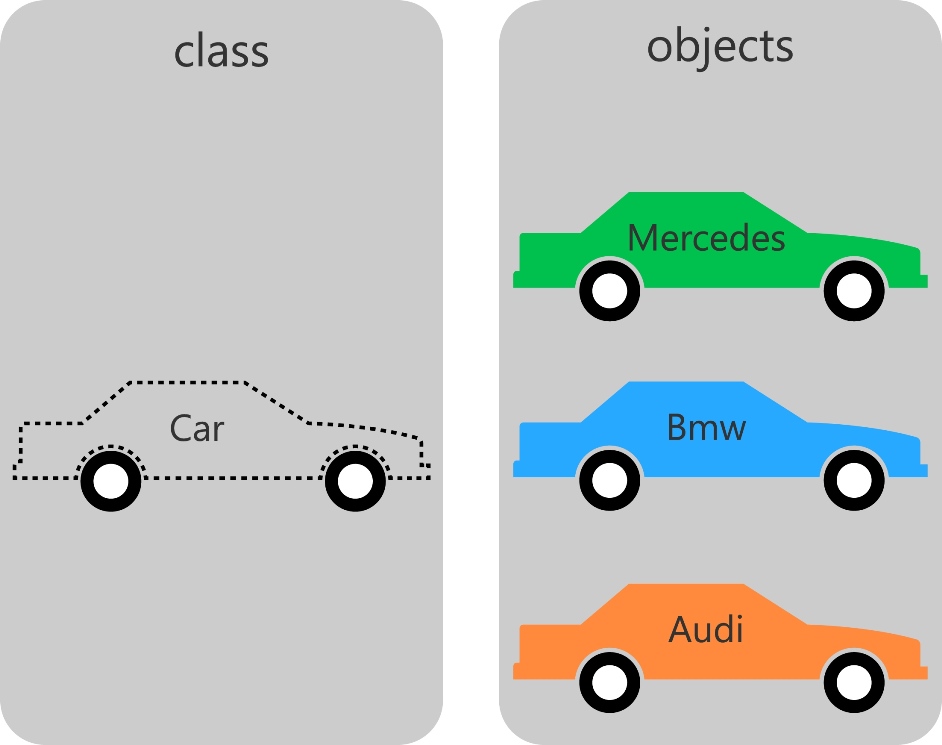 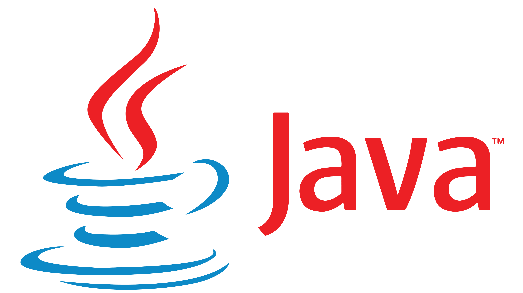 Review of object oriented concepts
java
Private/public/protected members
Accessor/Mutator Mehods
Constructors
Abstraction
Exception
Encapsulation
Polymorphism
Inheritence
Composition
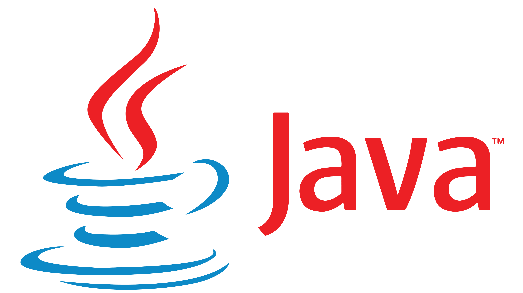 Review of object oriented concepts
java
Exception in Java
is an indication of a problem that occurs during a program’s execution. The name “exception” implies that the problem occurs infrequently
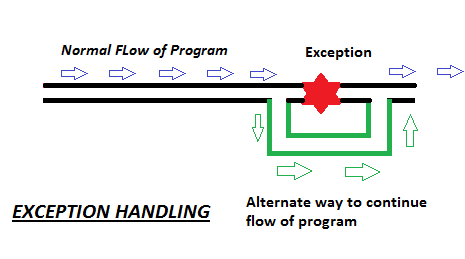 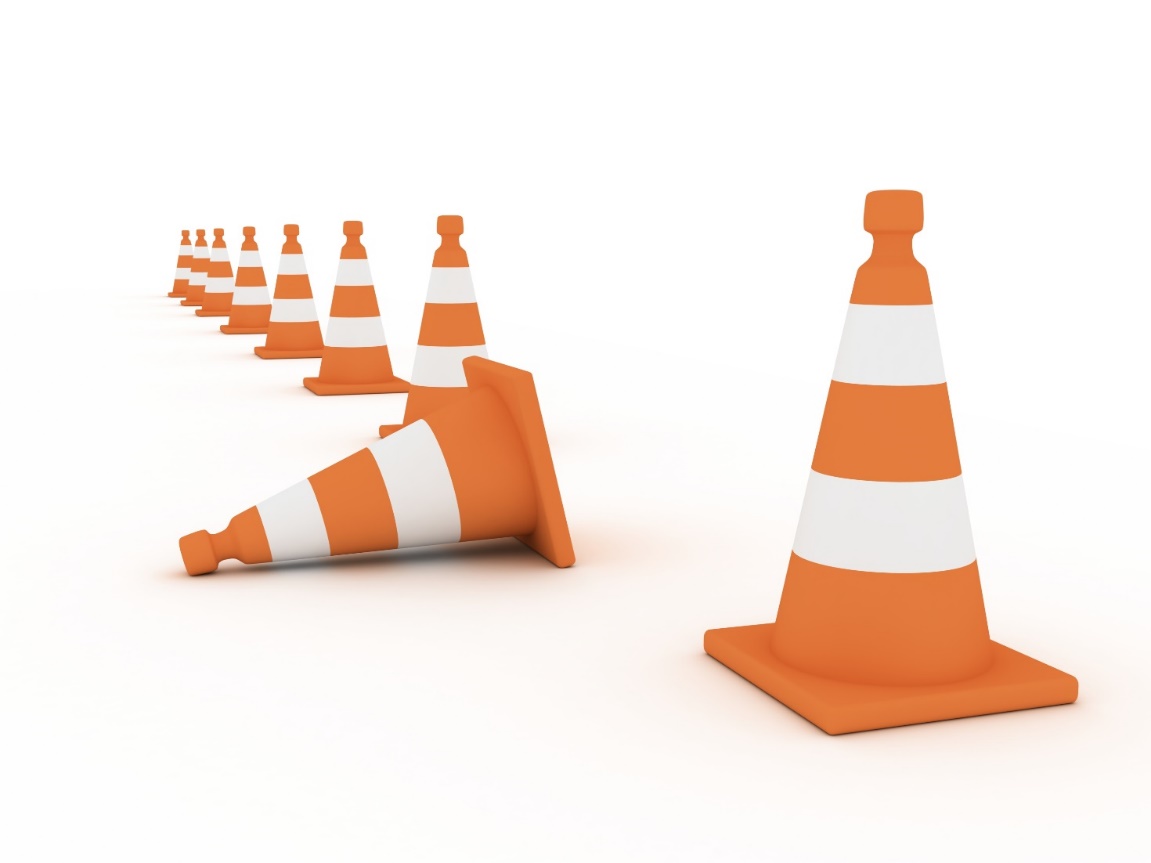 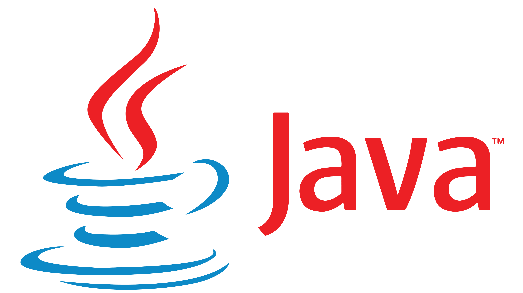 Review of object oriented concepts
java
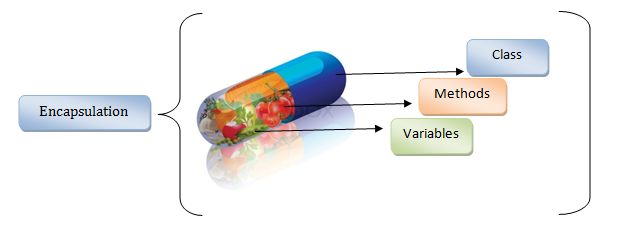 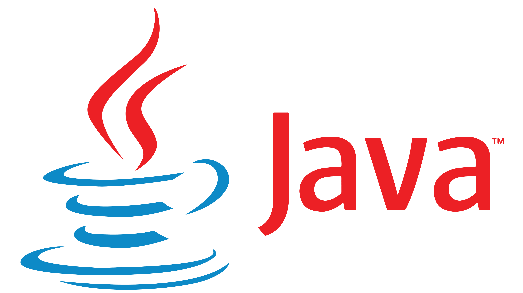 Review of object oriented concepts (inheritance)
java
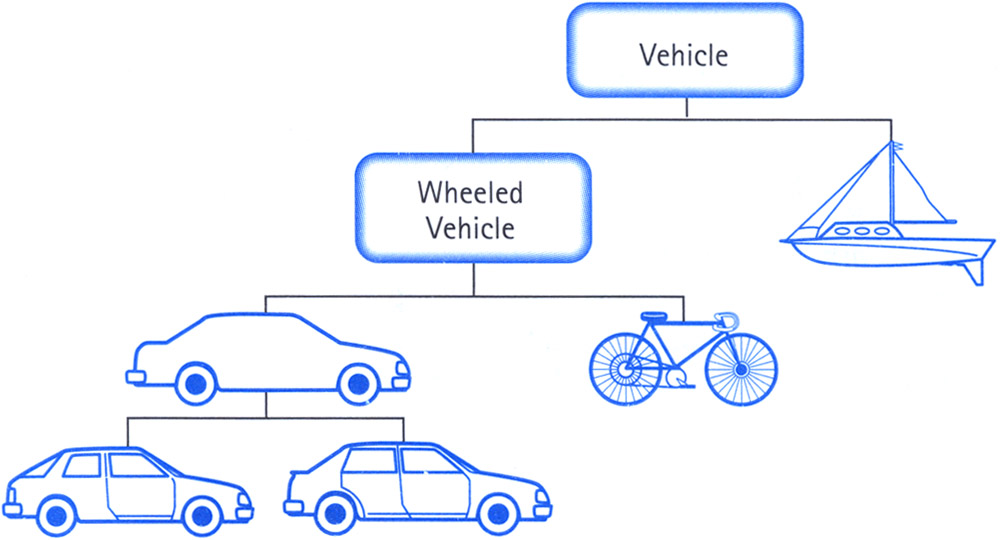 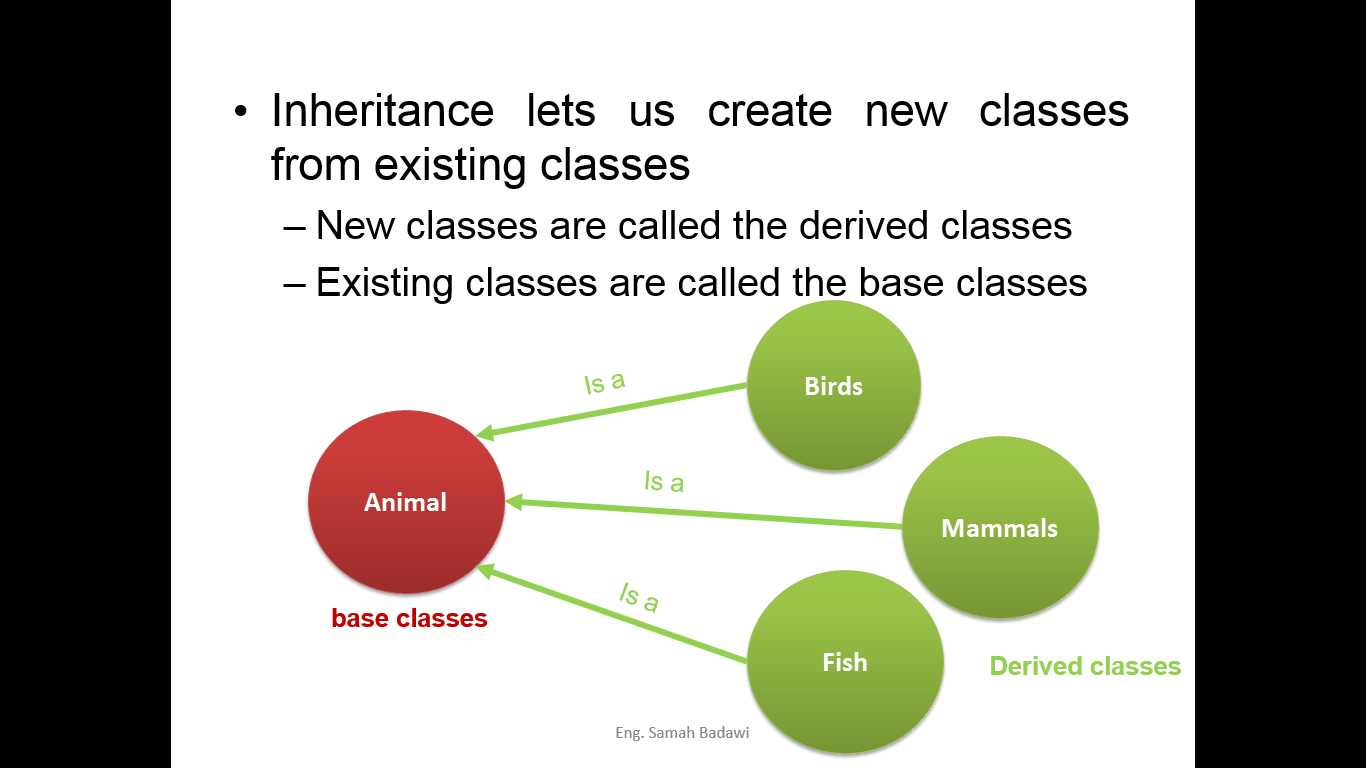 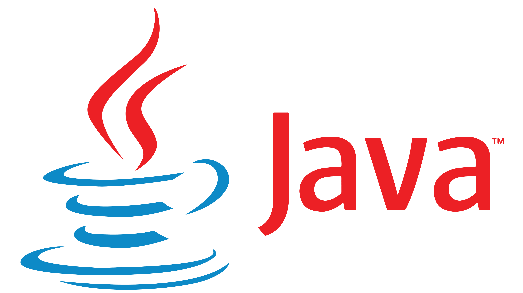 Review of object oriented concepts (composition)
java
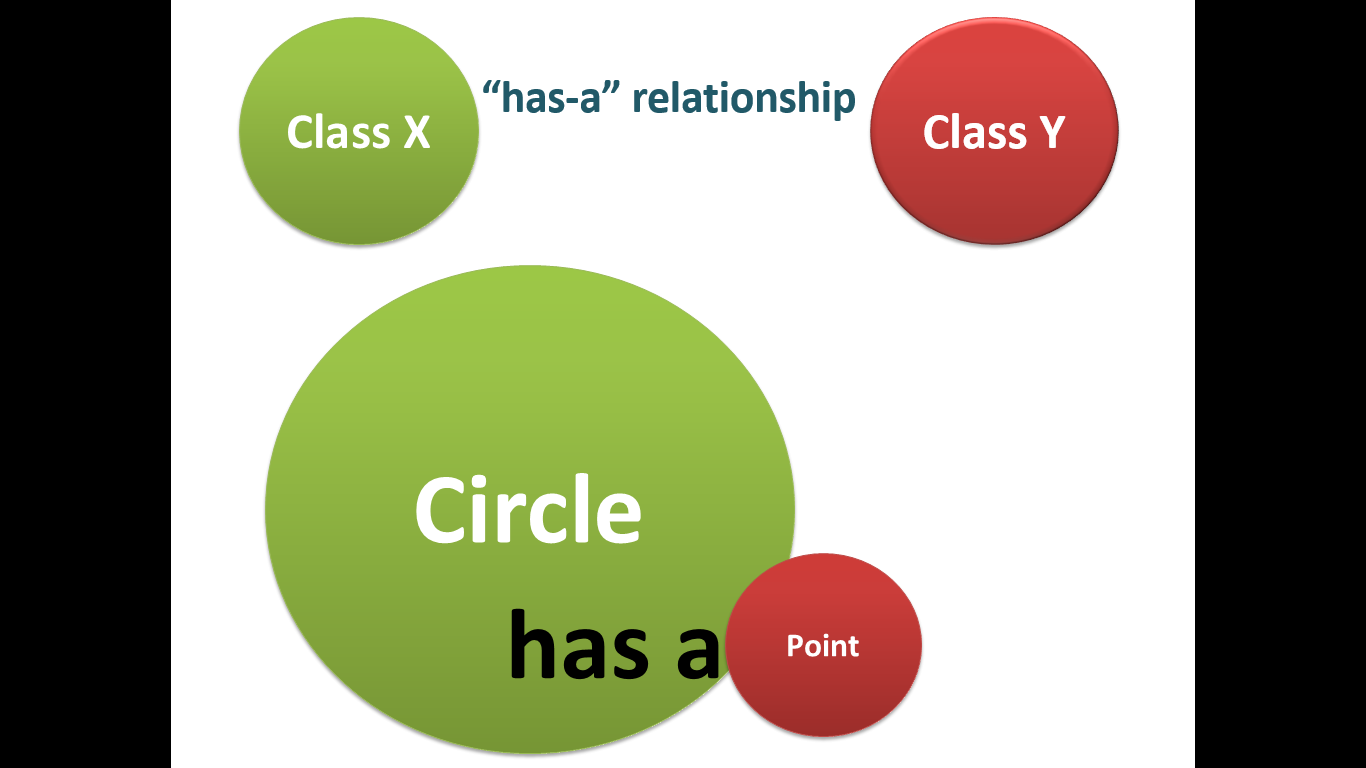 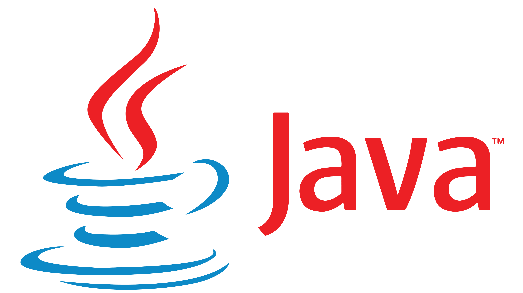 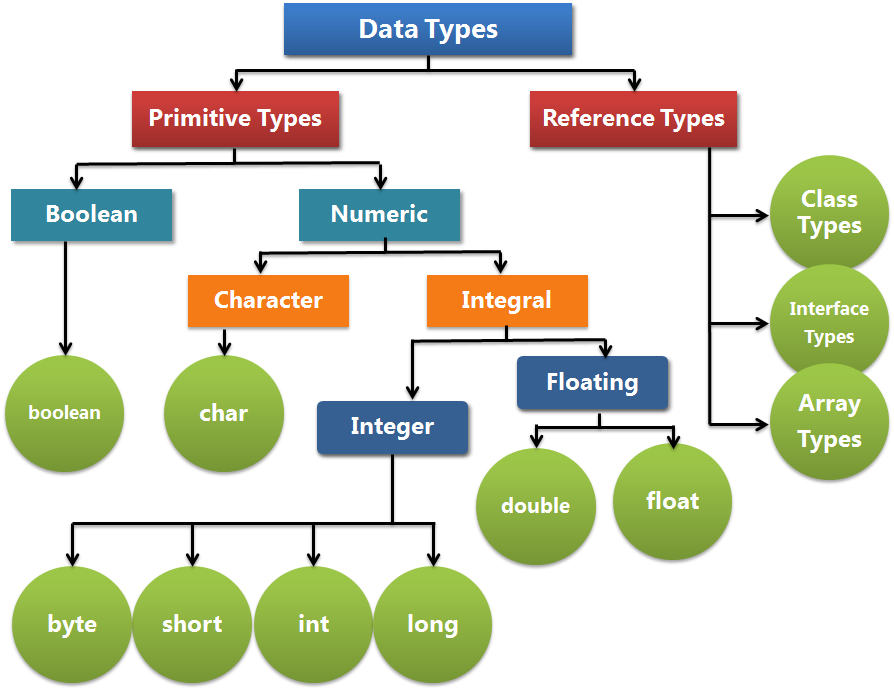 Review of object oriented concepts
Variables
java
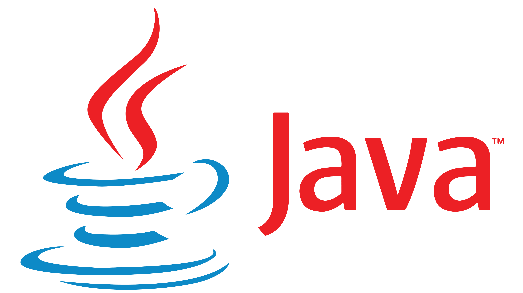 Class Fields (Data)
java
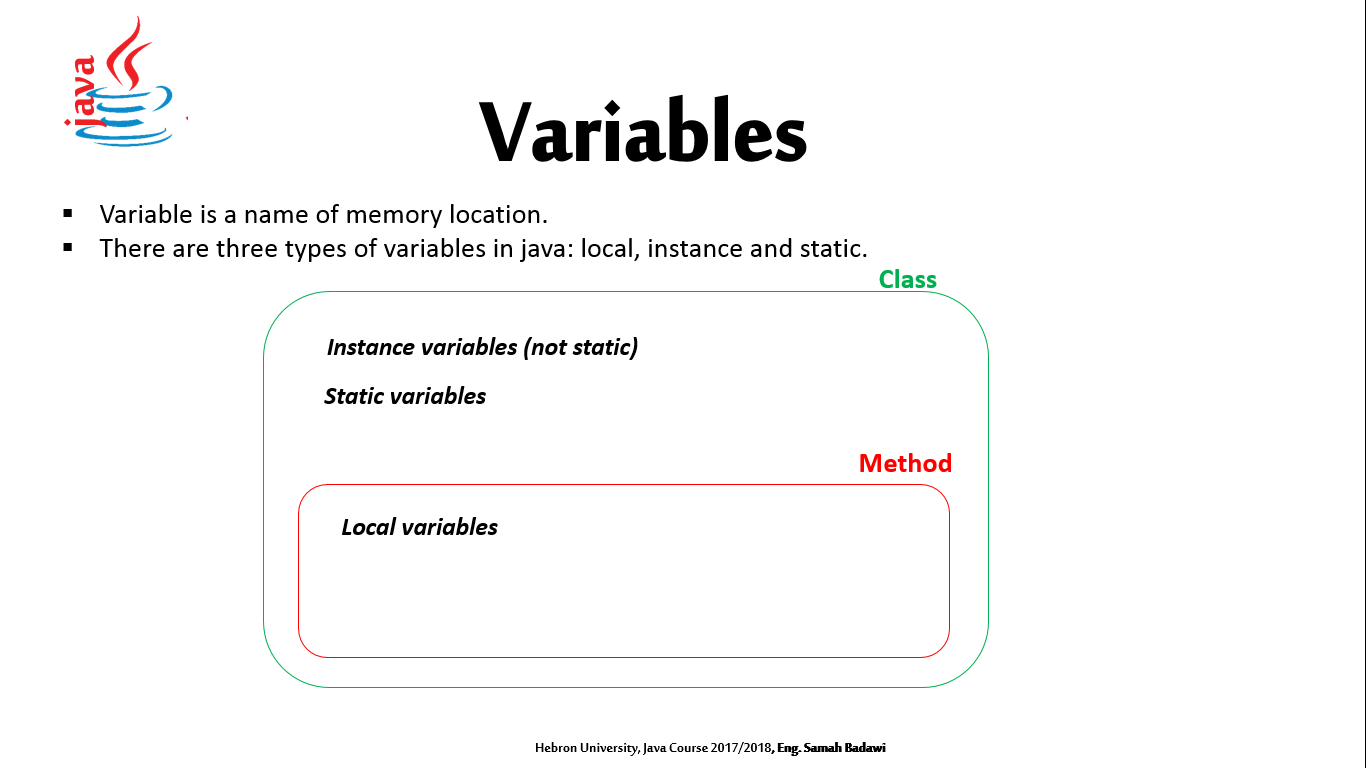 Static variables
Instance variables
Local variables
Methods
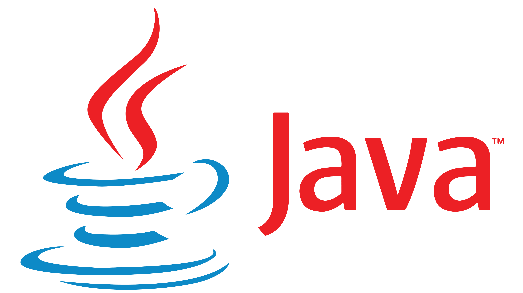 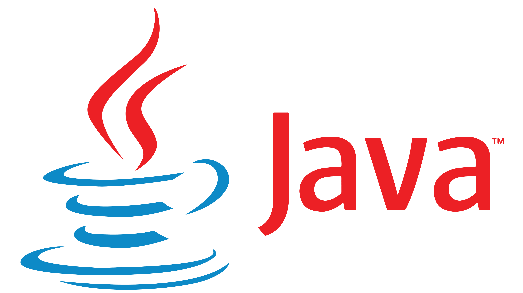 EXAMPLE: Implement the time of the day
java
java
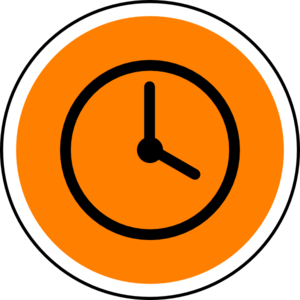 Data (instance variables)
Operations (methods)
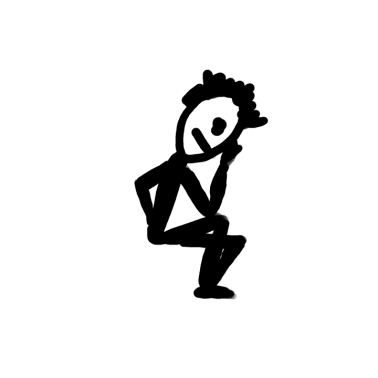 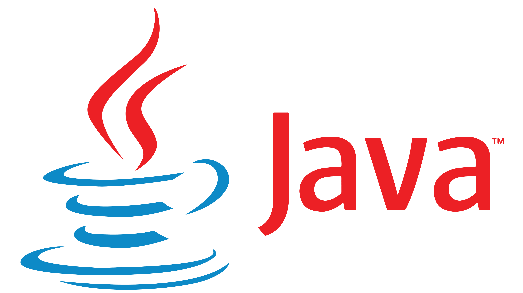 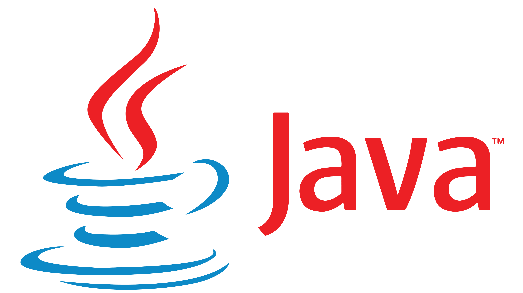 Implement the time of the day
java
java
We need the following methods over the data.
To represent time in computer memory, we use three  int variables : one to represent  the hours, one to represent the minutes, and one to represent the seconds.
1. Set the time.
2. Retrieve the hour.
3. Retrieve the minutes.
4. Retrieve the seconds.
5. Print the time.
6. Compare two times equality.
Remember: Each class declaration that begins with keyword public must be stored in a file that has the same name as the class and ends with the .java file-name extension.
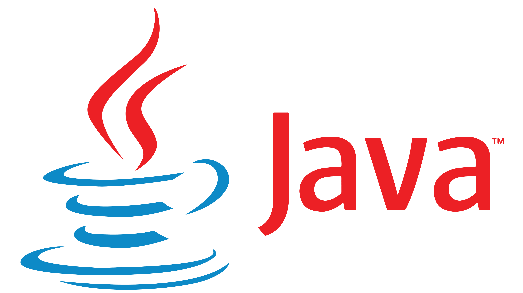 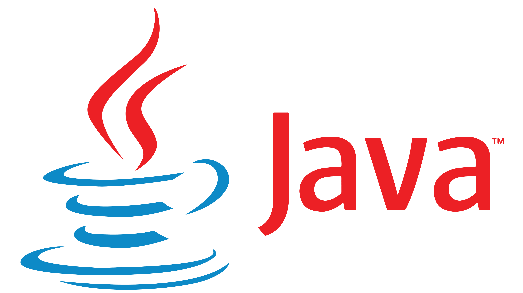 REMARKS
java
java
Recall that main is a special method that is always called automatically by the Java Virtual Machine (JVM) when you execute an application.

A class that contains method main is a Java application.